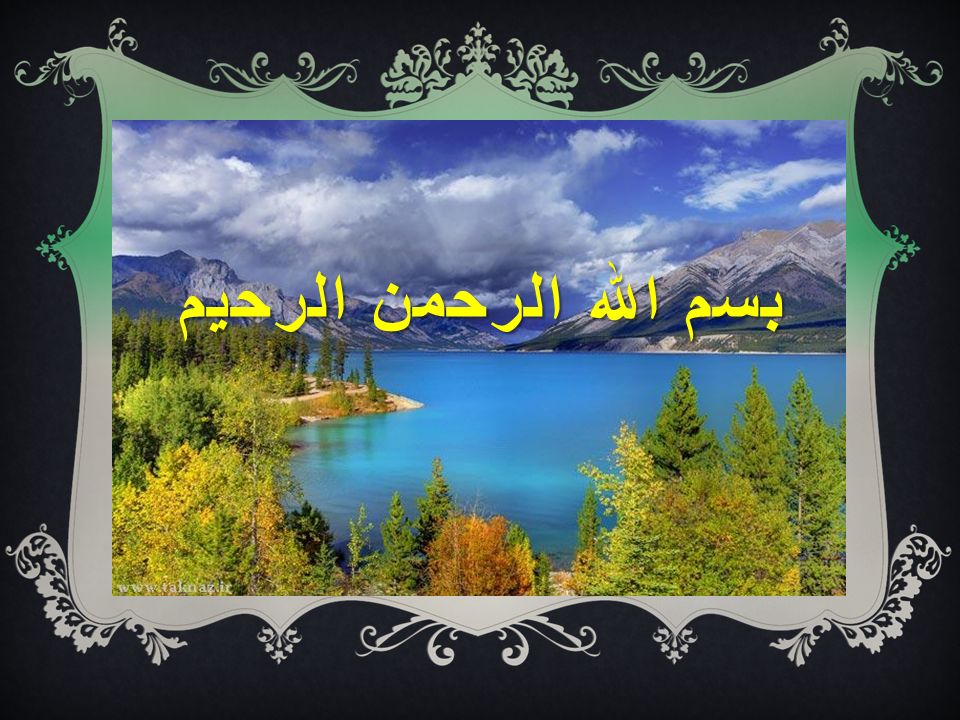 خانه مشاركت مردممركز بهداشت استانشهريور1396
اهداف:
1- تسهيل دستيابي به اهداف برنامه جامع سلامت استان
2- توانمند سازي مردم در ارتقاي سلامت خود و محيط 
3- استقرار نظام مناسب براي دسترسي آسان به گروههاي مردمي به ويژه گروههاي آسيب پذير و مشاركت دادن آنان در تدوين ، اجرائ ، پايش و ارزشيابي طرح هاي ارتقائ سلامت استان
اركان و تركيب:
1- خانه مشاركت مردم شامل 2ركن اصلي (دبيرخانه و شورا ) است.
2-رييس شوراي مشاركت مردمي از بين اعضائ به مدت 2 سال بدون تكرار انتخاب مي شود. دبير شورا رييس مركز بهداشت استان است.
3- اعضاي شوراي مشاركت مردمي نمايندگان تشكل هاي مردمي موجود در سطح استان هستند.
وظايف نمايندگان تشكل ها:
1-تنظيم برنامه راهبردي و سالانه مشاركت گروههاي مردمي استان و تامين منابع مالي آن از طريق مشاركت خيرين
2- تقسيم كار بين شبكه ها بر پايه برنامه راهبردي و سالانه از طريق نماينده عضو شورا
3- ايفاي نقش ” صداي شبكه“ مورد نظر با استفاده از ابزار تحقيقاتي (بيان مشكلات و نحوه پيشرفت برنامه هاي سلامت).
4-تعيين شيوه دسترسي  به اعضاي هر شبكه توسط نماينده عضو و تصويب آن در شورا
5- توزيع نظام مند پيام هاي شيوه زندگي سالم و دريافت بازخوردها.
6.دريافت اخبار پيشرفت سلامت استان و انعكاس آن به اعضاي شبكه
7- ارايه پيشنهادات خلاق و نوآورانه براي ارتقائ سلامت مردم.
8- تصويب برنامه هاي مشاركت مردمي و توانمند سازي محلي مردم.
9- ارايه تجربيات موفق استاني در مشاركت مردم توسط نمايندگان شبكه از طريق همايش هاي فصلي
10- تدوين برنامه هاي آموزشي توانمند سازي اعضاي شبكه براي نيازهاي در اولويت.
11- پايش برنامه هاي سلامت در استان.
برگزاري جلسات شورا:
1-شورا در هر فصل يك بار تشكيل جلسه ميدهد و جلسات فوق العاده بر اساس نظر رييس مركز بهداشت استان خواهد بود.
2- جلسات شورا با حضور دوسوم اعضائ رسميت مي يابد . تصميم هاي شورا با موافقت تعداد نصف به علاوه يك حاضران در جلسه مصوب مي شود.
3- كليه جلسات مستند مي شود و در همان جلسه به امضاي شركت كنندگان مي رسد.
4- پي گيري مصوبات و اطلاع رساني به رسانه ها برعهده دبيرخانه خواهد بود.
دبيرخانه:
دبيرخانه ” خانه مشاركت مردم  در سلامت“ در مركز بهداشت استان قرار  دارد و منابع مالي آن از طريق منابع خيريه و محل مشاركت هاي مردمي تعيين مي شود.
تشكيلات دبيرخانه شامل:
يك نفر كارشناس سلامت عمومي يا آموزش سلامت و يا كاردان خواهد بود.
دبيرخانه در طول برنامه پنجم توسعه كشور زمينه ايجاد صندوق حمايت از مشاركت هاي مردمي را با تجميع ساير در حيطه بهداشت ، آموزش و پرورش ، مسكن ، ازدواج ، حمايت اجتماعي و.............. زير نظر استانداري را فراهم مي آورد.
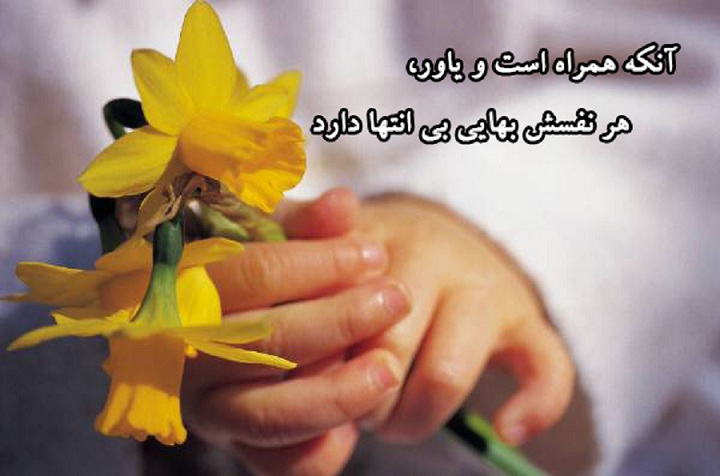 موفق و پيروز باشيد... .